Φυσικά μεγέθη ή μεγέθη είναι ότι μπορώ να μετρήσω
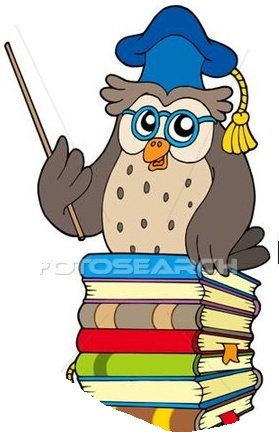 Χρονική στιγμή – χρονικό διάστημα
π.χ. ( 4s )
Απόσταση 
Θέση – μήκος
  π.χ. ( 7m )
πίεση
πυκνότητα
Φυσικά μεγέθη ή μεγέθη
ταχύτητα
Δύναμη
μάζα
ενέργεια
όγκος
Αυτά είναι μόνο  μερικά από τα μεγέθη…υπάρχουν ..και πολλά άλλα, όπως το ηλεκτρικό φορτίο, η θερμοκρασία κ. α.
13 m
13 m
Για να θυμηθούμε  τι είναι μονάδα μέτρησης ή μονάδα στη φυσική….
Το  m λέγεται μονάδα μέτρησης ή μονάδα
40Ν
40  Ν
Το Ν λέγεται μονάδα μέτρησης ή μονάδα
9  kg
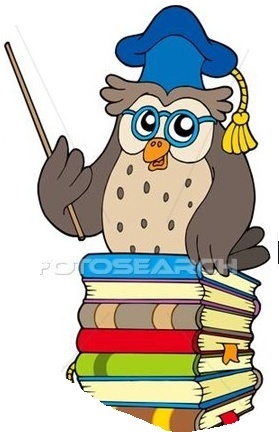 Τα  kg λέγεται μονάδα μέτρησης ή μονάδα
Κάθε φυσικό μέγεθος … έχει και τις δικές του μονάδες μέτρησης…
Παράδειγμα το φυσικό μέγεθος  μάζα… έχει μονάδες μέτρησης το κιλά, τα γραμμάρια κ.α.
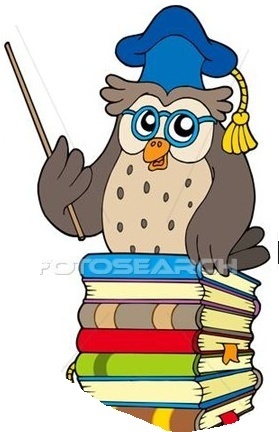 Παράγωγα – θεμελιώδη φυσικά μεγέθη
Τα φυσική μεγέθη  ( ή μεγέθη) χωρίζονται σε δύο μεγάλες κατηγορίες
Τα θεμελιώδη μεγέθη  : είναι αυτά που μετράμε κατευθείαν.
Για να ορίσουμε ένα θεμελιώδης μέγεθος δεν χρησιμοποιούμε άλλα μεγέθη….
Τα παράγωγα μεγέθη  : είναι αυτά που για να προσδιοριστούν χρησιμοποιούμε  άλλα φυσικά μεγέθη
Στη συνέχεια δίνω ένα παράδειγμα για  καλύτερη κατανόηση…
Παράγωγα – θεμελιώδη φυσικά μεγέθη
Παράδειγμα, το μήκος είναι θεμελιώδης μέγεθος….
μετράω την απόσταση  από το σημείο Α  στο Β που κάνει ο αθλητής  και την βρίσκω π.χ. 10m
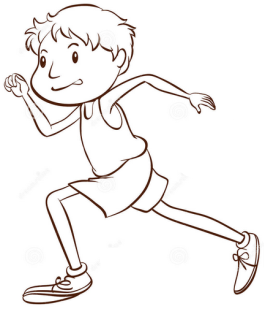 Β
Α
Παράδειγμα  το χρονικό διάστημα είναι θεμελιώδης μέγεθος  , ο αθλητής για να πάει από το σημείο Α στο Β έκανε  5s .
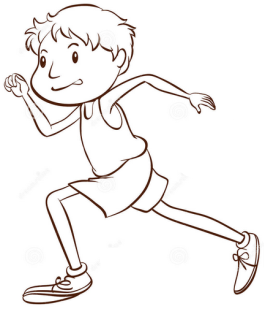 Β
Α
Για να βρω την ταχύτητα (μέση ταχύτητα) ενός σώματος:

Μετράω την μετατόπιση του σώματος, από ένα σημείο του χώρου σε ένα άλλο σημείο.( παράδειγμα ο αθλητής μετακινήθηκε κατά 10m)

Μετράω το χρονικό διάστημα , μέσα στο οποίο μετατοπίστηκε το σώμα ( π.χ. ο αθλητής έκανε  5s).

Τέλος για να βρω την ταχύτητα διαιρώ τη  μετατόπιση με το χρονικό διάστημα   (π.χ    10  / 5    =   2)
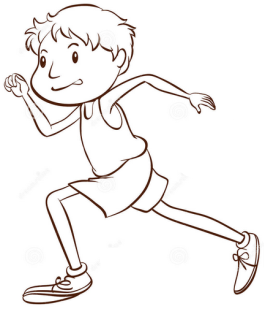 Β
Α
Άρα η ταχύτητα είναι παράγωγο μέγεθος ,  αφού για να την προσδιορίσω χρειάζομαι δυο φυσικά μεγέθη:

 την μετατόπιση π.χ. 10 μέτρα 

και το χρονικό διάστημα στο οποίο έγινε μετατόπιση π.χ. 5 δευτερόλεπτα
Παράγωγα – θεμελιώδη φυσικά μεγέθη
Γενικά τα θεμελιώδη μεγέθη (με μερικές από  τις αντίστοιχες θεμελιώδης μονάδες μέτρησης)  είναι:
1. Χρόνος (s , h, min…)
2. Μήκος  (m ,   cm…)
3. Μάζα  (kg,  gr…)
4. Ένταση ηλεκτρικού ρεύματος (A)
6. Ένταση ακτινοβολίας (cd)
5. Θερμοκρασία  (K,  oC… )
7. Ποσότητα ύλης  (mol)
……Όλα τα υπόλοιπα φυσικά μεγέθη είναι παράγωγα μεγέθη
*με έντονο κόκκινο …συμβολίζω τις μονάδες μέτρησης στο S.I.
Παράγωγα – θεμελιώδη φυσικά μεγέθη
Γενικά τα θεμελιώδη μεγέθη (με μερικές από  τις αντίστοιχες θεμελιώδης μονάδες μέτρησης)  είναι:
1. Χρόνος (s , h, min…)
2. Μήκος  (m ,   cm…)
3. Μάζα  (kg,  gr…)
4. Ένταση ηλεκτρικού ρεύματος (A)
6. Ένταση ακτινοβολίας (cd)
5. Θερμοκρασία  (K,  oC… )
7. Ποσότητα ύλης  (mol)
……Όλα τα υπόλοιπα φυσικά μεγέθη είναι παράγωγα μεγέθη
*με έντονο κόκκινο …συμβολίζω τις μονάδες μέτρησης στο S.I.
Θεμελιώδης – παράγωγες μονάδες μέτρησης
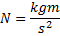 nm
kgr
m2
gr
A
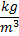 N .m
m
ms
mol
Μερικές Θεμελιώδης  μονάδες μέτρησης
Μερικές παράγωγες μονάδες μέτρησης